If You Build It They Will Come
Creating a Sisterhood for Everyone
Faith Alexander
 WRJSE First Vice President
Congregation Schaarai Zedek
Tampa, FL
Building Teams
Team names are on the back of your icebreaker sheets.  When we finish the icebreaker, each team take a side of the room as best as you can.
Field of Dreams
What does your sisterhood Field of Dreams look like?
We’re going to use those team names later but first let’s talk about our different fields of dreams.
B’ruchim Habaot
a welcome we direct to a group of women
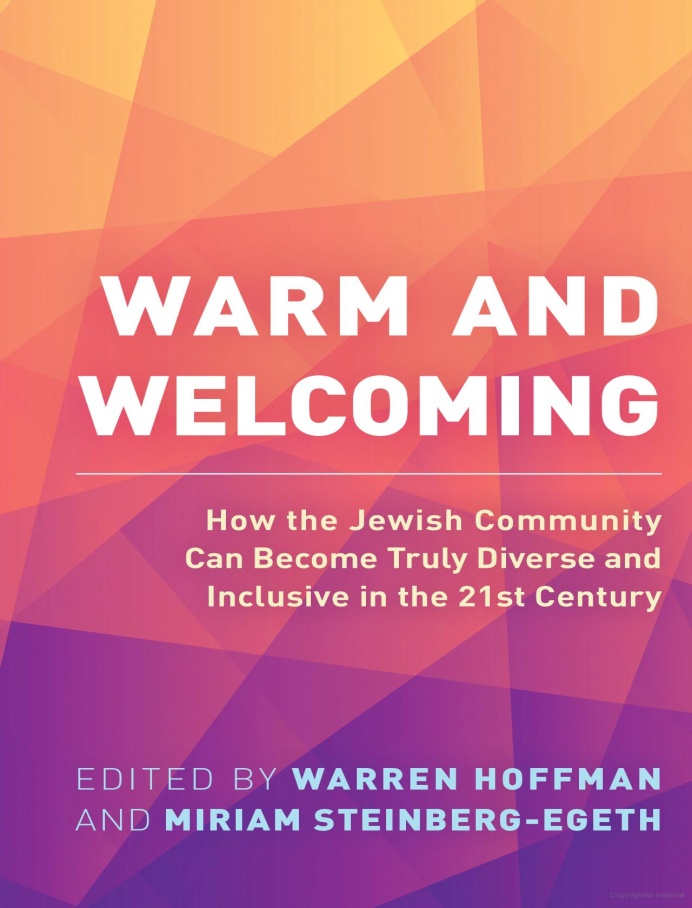 Ways to Create Your Own Field of Dreams
Inclusion is a mindset
Understand shift from joiners to anti-affiliation
Try to lose our internal biases
Feeling of being judged for not being “mainstream”
Be inclusive in marketing  
Be careful “welcoming” because it can backfire sometimes
Targeting specific demographics
New people, how you greet them
Simple “warnings”
Additional Thoughts
The text outlines five stages for engaging Millenials and Gen Z
Empathize, define, ideate, prototype, and test

Really applicable to all
Not necessary to target specific demographics

If we create a welcoming environment, they will come
Atlanta Braves vs. Tampa Bay Rays
We’re divided into different teams, like different sisterhoods from different geographical areas.  However, if you listened carefully you probably realized that we all want the same things for our sisterhoods and face many of the same challenges in building our very own Field of Dreams
Resources
Solicit help from your community

	WRJ staff and WRJSE district board
	www.wrj.org
	www.wrjsoutheast.org
	Yammer